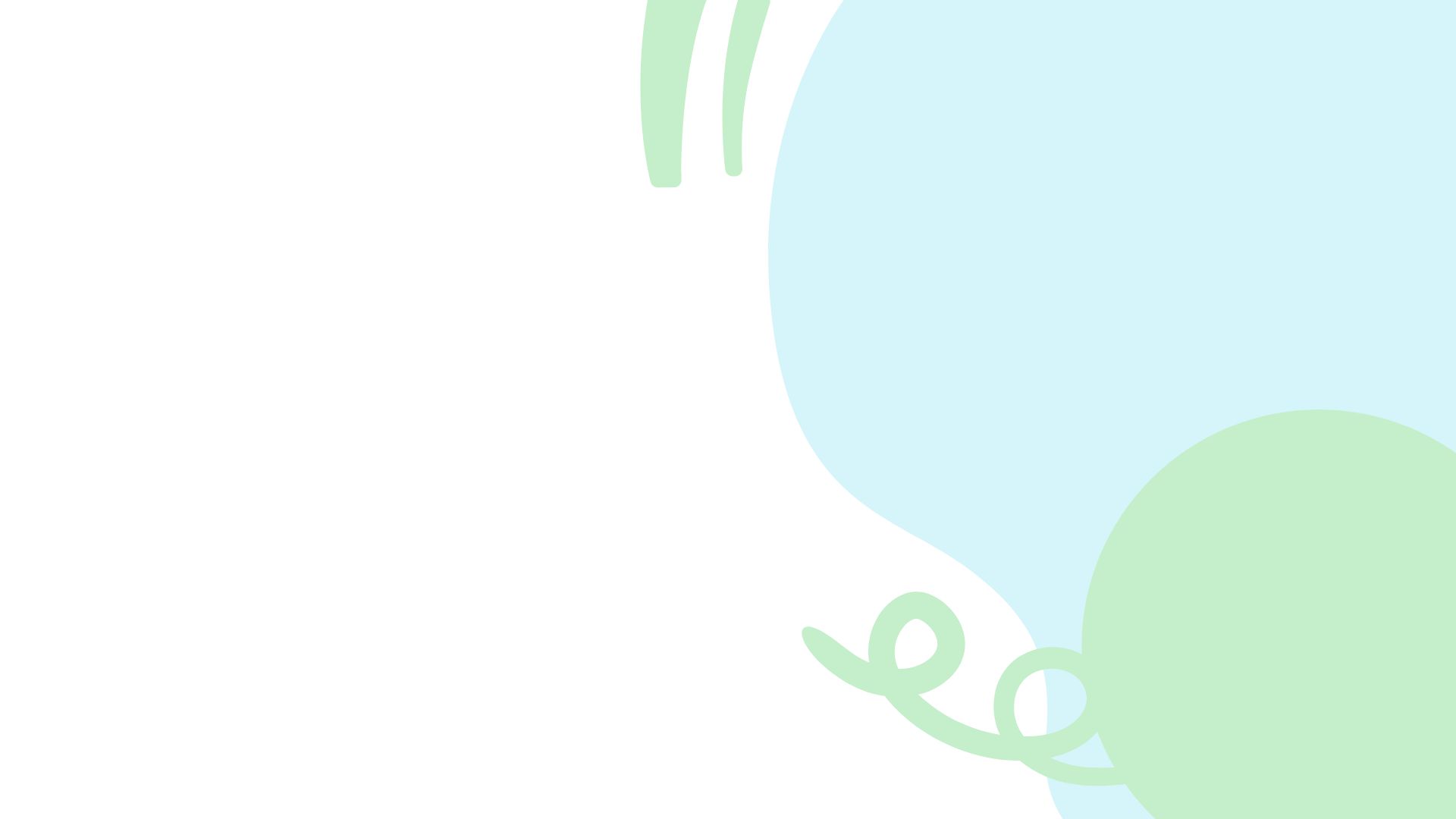 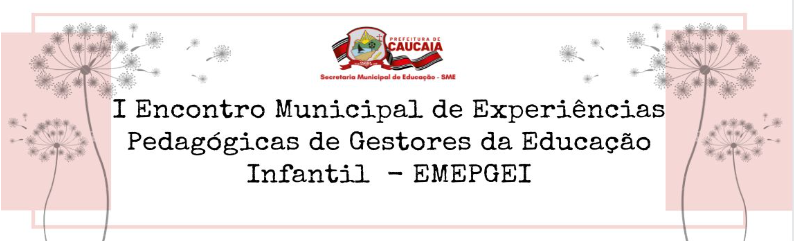 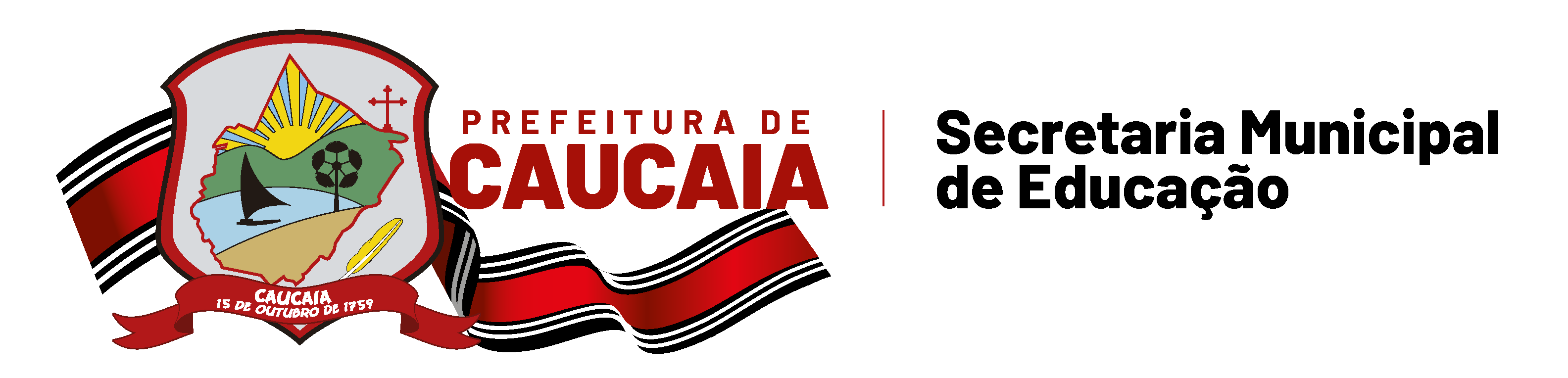 Título da apresentação
Autor:
Coautores:
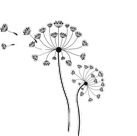 2
Introdução
Texto
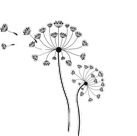 3
Objetivos
Texto
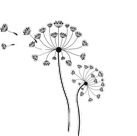 Metodologia
Texto
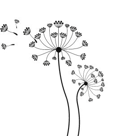 5
Resultados
Texto
Imagem
Referências
Texto
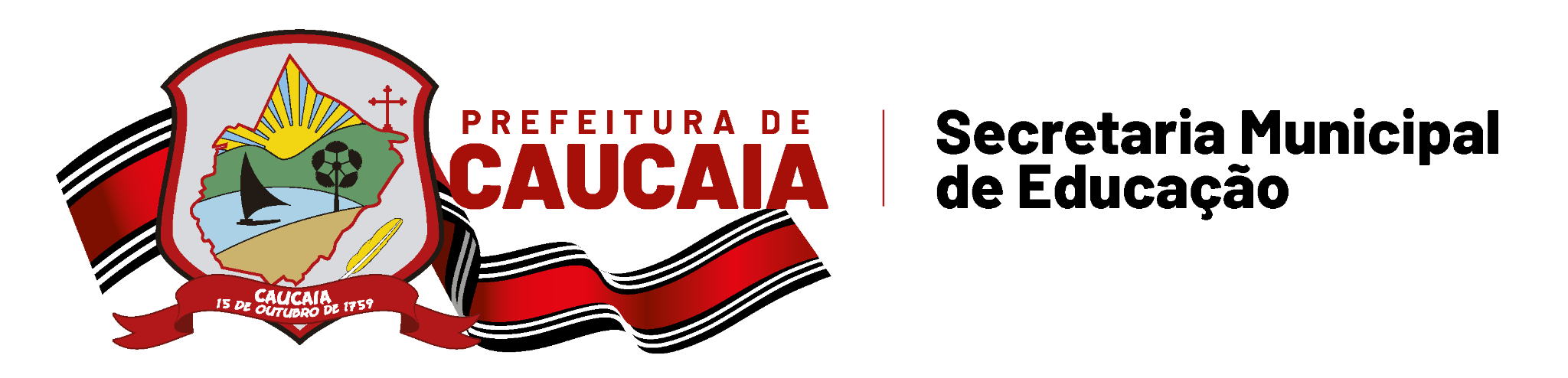 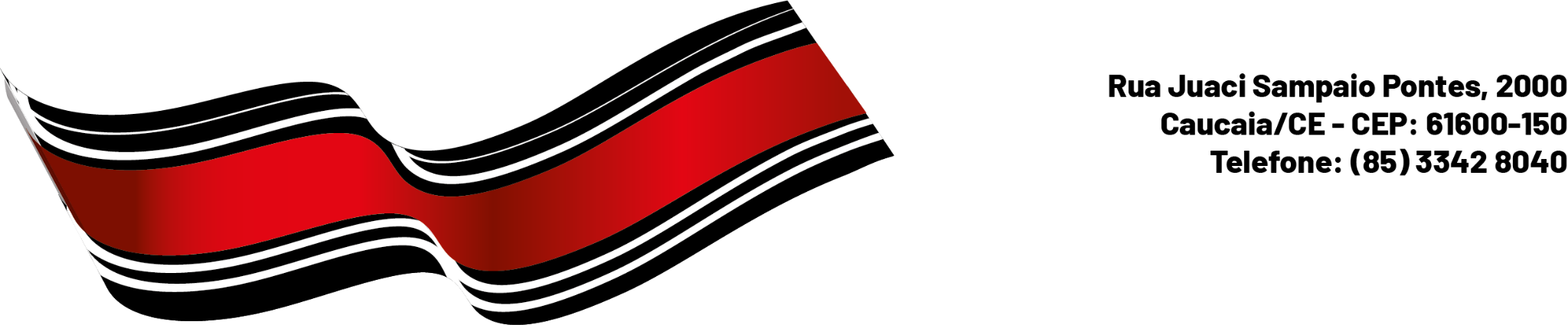 8